SUPPORTING YOUR CHILD’S HEALTHY MINDPROMOTING GOOD EMOTIONAL HEALTH IN CHILDREN
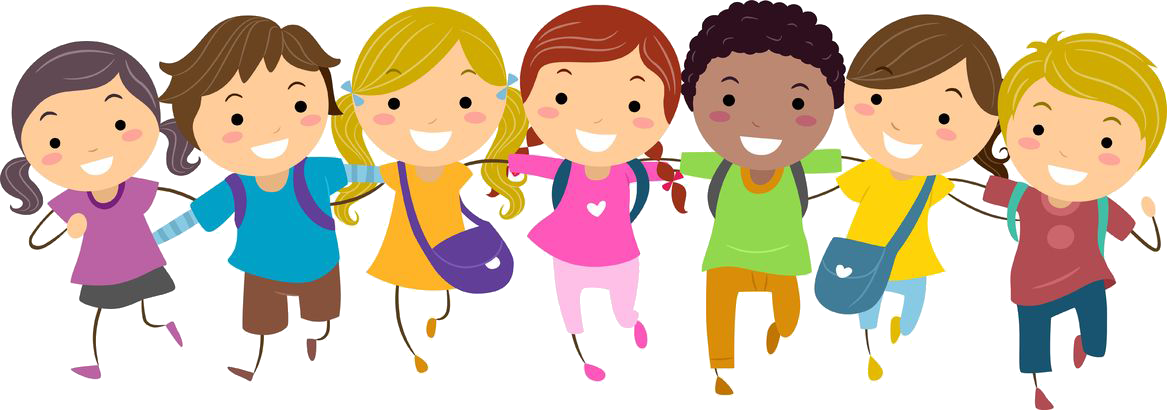 [Speaker Notes: Introductions…..]
WHAT IS GOOD EMOTIONAL HEALTH?
Emotional health is an important part of overall health. People who are emotionally healthy are in control of their thoughts, feelings, and behaviours. They are able to cope with life's challenges.... They feel good about themselves and have good relationships.
[Speaker Notes: A SIMPLE BUT EFFECTIVE DEFINITION OF GOOD EMOTIONAL HEALTH.  IN CHILDREN AS IN ADULTS NURTURE, PHYSICAL HEALTH AND ENCOURAGEMENT ARE THE BUILDING BLOCKS TO ENSURE A SOLID BASE TO DEVELOP GOOD EMOTIONAL HEALTH.]
HOW CAN WE PROMOTE  EMOTIONAL HEALTH?
Things that can help keep children and young people emotionally well include:
 being in good physical health, eating a balanced diet and getting regular exercise
 having time and the freedom to play, indoors and outdoors
 being part of a family that gets along well most of the time
 going to a school that looks after the wellbeing of all its pupils
 taking part in local activities for young people.

Other factors are also important, including:
 feeling loved, trusted, understood, valued and safe
 being interested in life and having opportunities to enjoy themselves
 being hopeful and optimistic
 being able to learn and having opportunities to succeed
 accepting who they are and recognising what they are good at
 having a sense of belonging in their family, school and community
 feeling they have some control over their own life
 having the strength to cope when something is wrong (resilience) and the ability to solve problems.
[Speaker Notes: Additionally, good friends and encouraging words from adults are all important for helping children develop self confidence, high self-esteem, and a healthy emotional outlook and realistic expectations of life. Resilience is a key factor in a child's ability to cope with change, problems and life's general ups and downs. Promoting strong resilience and independent problem solving skills is one of the most important things a parent can teach their child.]
UNDERSTANDING RISK AND PROTECTIVE FACTORS
RISK FACTORS

Family conflict or separation
Parents or carers suffering from mental health difficulties
Experiencing natural disasters, stressful events, trauma or abuse
The lack of social support such as a supportive family and close friends
PROTECTIVE FACTORS

A stable and warm home environment
Supportive parents or carers
Ambition to overcome life challenges
Supportive community: family, close friends and neighbours
Routine and consistency
[Speaker Notes: Teach and help your child to understand, express and manage their feelings. It will help them create healthy coping mechanisms;
Talk about your child’s feelings and try to understand and respect them. This will create a strong bond between you and your child, which will help them feel safe and protected;
Sometimes these risk factors can seem out of a parent’s or carer’s control. The best solution whenever struggling with these events is to ask for help. Reaching out for help is a sign of strength and the first step to recovery. There are so many great organisations that are not only helpful but also willing to give a hand.
You can help your child to cope with difficult situations by being supportive;
Teach and help your child to understand that stress, loss and grief are normal emotions we all go through in life;
Try to create and maintain routines, as this will create a consistent environment that can help your child feel safe;
Create and maintain a supportive relationship with close family/ friends, it will create a secure environment for your child;
Encourage and initiate activities that stimulate your child’s social and emotional skills, such as expressing and managing their emotions. Be on the lookout for fun and interesting ways to stimulate their emotional development;
Look for opportunities to build partnerships and relationships with other parents and carers to support your child;
Observe your child’s behaviours and if you notice concerning tendencies, don’t hesitate to ask for help.]
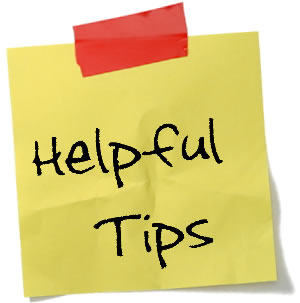 Model calm and control
Take care of your emotional health
Don't trivialize how your child is feeling
Be sensitive and attuned, not reactive
Invite them to spend time with you
If they won't talk to you, help them find a situation they trust
[Speaker Notes: If our own reaction to issues is one of high emotion your child may learn to mimic your behaviours, when a child senses their care giver is anxious or feeling not in control it can evoke a feeling of fright, feeling unsafe and unable to scale how big or small a problem actually is. The child that sees a measured, calm reaction from their care giver is far more likely to feel safe and able to manage their own emotions.
Taking care of our own emotional health is so important. Raising young children can be stressful, juggling work life balance, demands on our time and capabilities is hard. Taking time to look after ourselves in the juggling act is vital, it models good practice for our children.
If we trivialize how are children are feeling we miss the chance to let our children know we are interested in and concerned about their specific struggle.  We should invite them to investigate their own emotions and to better understand their source.  By being open and non-judgmental, we encourage our kids to be honest with us.  When they do open up, it is important to react with both compassion and strength. Offering both of these responses helps demonstrate a constructive attitude that our kids can adopt themselves and thereby develop resilience.
When it comes to influencing our children, just making rules never works, but maintaining an open and equal sense of communication does.  However for this to work, we must be accountable: we have to live up to our word in order to gain our children's trust.  If we invite our children to talk to us honestly, then we are defensive or erratic in our responses, we give them very good reasons NOT to tell us what's really going on in their lives.
When it comes to spending time with our children, quality is much more important than quantity.  For a child, developing a sense of belonging in early years is important to later development. It raises self worth, confidence and esteem.
If our children do not feel comfortable talking to us, we must remember that there is no shame in helping them find someone they do trust who they can open up to. Parents can often feel offended that their child will talk to others but not their parent, but it’s common!  Particularly in older children, what is important is that we encourage them to open up to someone and talk rather than internalise their worries.
Remember, the goal is not to control the child, but for him or her to learn self-control.]
Teach your child
‘IT’S OK TO FAIL’
“It is impossible to live without failing at something, unless you live so cautiously that you might as well not have lived at all, in which case you have failed by default.” — J.K. Rowling
[Speaker Notes: #1 — Embrace failure because everyone fails.
#2 — Failure makes you dig deeper and reach new understandings.
#3 — Failure bolsters the mind, making you stronger.
#4 — Through failure, you learn life lessons that can’t be taught through success.
#5 — Failure makes you search for new ways to do things.
#6 — Failure makes you more empathetic to the plight of others.
#7 — Knowing that it’s okay to fail allows you to take more risks in life.
#8 — Success tastes far sweeter after failure.]
When to seek help
Parents and family members are usually the first to notice if a child has problems with emotions or behaviour. Your observations, along with those of teachers and other caregivers, may lead you to seek help for your child.
The following signs may indicate the need for professional assistance or evaluation:
Decline in school performance
Poor grades despite strong efforts
Regular worry or anxiety
Repeated refusal to go to school or take part in normal children’s activities
Hyperactivity or fidgeting
Persistent nightmares
Persistent disobedience or aggression
Frequent, inexplicable temper tantrums
Depression, sadness or irritability
[Speaker Notes: Information and referrals regarding the types of services that are available for children may be obtained from:
Mental health professionals- CAMHS
Other professionals such as the child’s doctor 
Other families in the community
Family network organizations
Education or special education services
Support groups
Self-help]
CHILDREN AND ADOLESCENT MENTAL HEALTH SERVICES (CAMHS)THE REFERRAL PROCESS:THE MYTH Vs THE REALITY
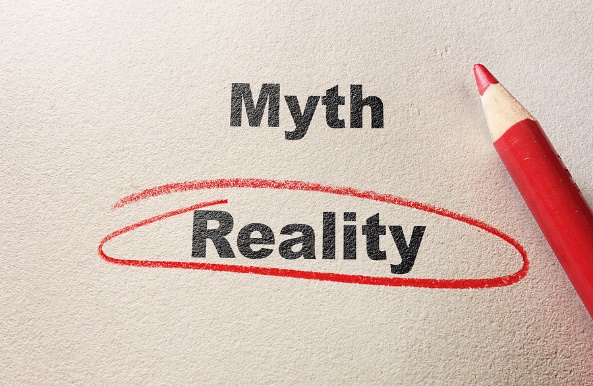 [Speaker Notes: IF YOU BELIEVE YOUR CHILD IS SUFFERING WITH A MENTAL HEALTH DISORDER YOU MAY CONSIDER A REFERRAL TO CAMHS.
FROM APRIL 2018 A PARENT NO LONGER NEEDS TO GO VIA THEIR GP OR SCHOOL TO REFER THEIR CHLD TO CAMHS. BY GOING ONTO CAMHS WEBSITE A PARENT CAN COMPLETE A REFERRAL TO CAMHS FOR THEIR CHILD. 
FOR ASD AND ADHD A PARENT WILL USUALLY BE REQUIRED TO ATTEND A PARENTING WORKSHOP BEFORE THE REFERAL IS ACCEPTED.
FOR OTHER MENTAL HEALTH SUPPORT IT IS A STRAIGHTFORWARD PROCESS OF REFERRAL.
HOWEVER, THE REALITY IS CAMHS ARE OVERSTRETCHED TO THE EXTREME, THE GENERAL WAITING TIME FOR AN APPOINTMENT IS CURRENTLY RUNNING AT APPROX 12-18 MONTHS. THERE IS A TRIAGE SYSTEM IN PLACE TO PRIORITISE APPOINTMENTS. AFTER YOU HAVE SUBMITTED YOUR REFERRAL YOU SHOULD RECEIVE A TRIAGE PHONE CALL TO DETERMINE THE SEVERITY/ NEED FOR A REFERRAL. ONLY THE MOST EXTREME NEEDS WILL BE PRIORITISED.
ADVICE IS TO EXHAUST ALL OTHER AVENUES OF SUPPORT FIRST. TALK TO YOUR SCHOOL, YOUR DOCTOR AND OTHER FAMILY NETWORKS AVAILABLE.]
ARC Wokingham - free & confidential youth counsellingAdult and youth counsellingWe're here to listen - 0118 977 6710 Make an appointment to see us
Teach your child (and yourself) to be ResilientThe ability to respond positively to adversityResilience helps reduce the stressful impact of everyday minor and major challenges in both children and adults.Resilience can – and should – be taught.
[Speaker Notes: Minor challenges / low-level adversity – general everyday stress, including disappointing academic attainment/test results, challenges at school, at home or in social situations

Major challenges and severe adversity – bullying, learning difficulties or mental health issues

Some children are naturally resilient.  They have an inbuilt perception of themselves as being in control of their own destiny.  A non-resilient person tends to view a stressful event as traumatic/causing difficulty and expects it to have a negative impact.  A resilient person tends to perceive a stressful event or difficulty as an opportunity to learn and grow.

Resilience is not fixed.  We can teach it and we must model it.

Hand out ‘How Parents help kids become more resilient’  

It is important that children encounter adversity otherwise they cannot build resilience.  We must allow them to fail and to deal with difficult situations and help them to cope with them, manage themselves within the situation and learn from it.  It is our job as parents and teachers to teach our children how to survive in the modern workplace.  They need to be able to speak to other people and share their worries, difficulties or concerns,  We must skill them up to do this.

Link to what we have done this week – mindfulness and meditation, growth mindset work.]
8 simple steps to help your child become resilient:1. Let your child face the natural consequences of their actions.2. Don’t accommodate every need of your child.3. Let them take risks.4. Teach them to problem-solve.5. Work on your own anxiety.6. Share your mistakes and failures.7. Help them manage their emotions.8. Encourage your child to do things they don’t     like.
Support we can offer in school
Talk to your child’s class teacher
In-class support including: check-ins with an adult at key times of day; agreed gestures, e.g. thumbs up, wink/head shake etc
Focussed PSHE and/or Circle Time sessions to address area of need Buddy systems
Relax Kids lunchtime clubs
Nurture time – 1:1 time with Mrs Lenon
Healthy Minds group with Mrs Guy
Small group interventions to address particular needs, including friendship difficulties, social skills, anger, worry, anxiety
Parent Workshops
[Speaker Notes: Talk to class teacher – sometimes the smallest tweak or change or a quiet word can have a huge impact
In class support – C Harvey – feelings board description, JL wink/shake of head, register]
Recommended Reading
Aimed at KS2 and above
For children to read themselves
Tips and advice to aspire a positive mindset and build resilience
Recommended reading – for all ages
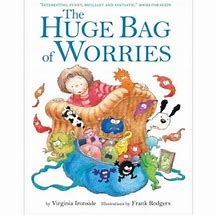 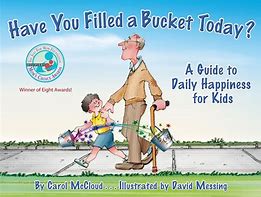